EXERCÍCIOSLENTES ESFÉRICAS
Exercícios selecionados da apostila
ESTUDO GEOMÉTRICO DAS LENTES
pp 104     #13
(FUVEST) Uma máquina fotográfica, com uma lente de foco F e eixo  OO',  está  ajustada  de  modo  que  a  imagem  de  uma  paisagem distante  é  formada  com  nitidez  sobre  o  filme.  A  situação  é esquematizada na figura 1. O filme, de 35 mm, rebatido sobre o plano, também  está  esquematizada  na  figura  2,  com  o  fotograma  K correspondente. A fotografia foi tirada, contudo, na presença de um fio vertical P, próximo à máquina, perpendicular à folha de papel, visto de cima, na mesma figura. 
a)  Represente,  na  figura  1,  a  imagem  de  P,  identificando-a  por  P' (Observe que essa imagem não se forma sobre o filme). 
b)  Indique,  na  figura  1,  a  região  AB  do  filme  que  é  atingida  pela  luz refletida  pelo  fio,  e  os  raios  extremos,  RA  e  RB,  que  definem  essa região. 
c)  Esboce,  sobre  o  fotograma  K  da  figura  2,  a  região  em  que  a  luz proveniente do fio impressiona o filme, hachurando-a.
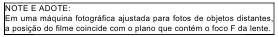 pp 104     #13
a)  Represente,  na  figura  1,  a  imagem  de  P,  identificando-a  por  P' (Observe que essa imagem não se forma sobre o filme).
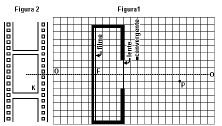 P'
pp 104     #13
b)  Indique,  na  figura  1,  a  região  AB  do  filme  que  é  atingida  pela  luz refletida  pelo  fio,  e  os  raios  extremos,  RA  e  RB,  que  definem  essa região.
RB
B
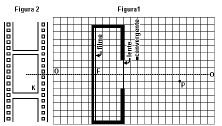 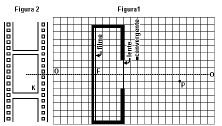 RB
A
P'
P'
RA
RA
pp 104     #13
c)  Esboce,  sobre  o  fotograma  K  da  figura  2,  a  região  em  que  a  luz proveniente do fio impressiona o filme, hachurando-a.
RB
B
B
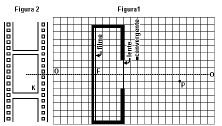 RB
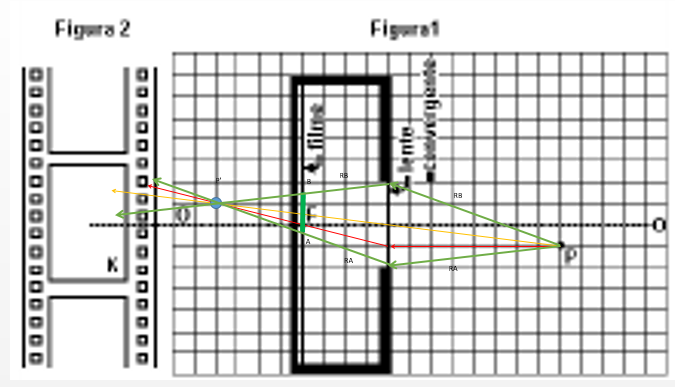 A
A
P'
RA
RA
ESTUDO ANALÍTICO DAS LENTES
pp 106     #24
(PUC) Uma  lente  convergente  de  2,00 dioptrias (popularmente 2,00 "graus") tem distância focal de 
a) 500 cm 
b) 200 cm 
c) 100 cm 
d) 50 cm 
e) 20 cm
pp 106     #23
(PUC) Um objeto é colocado a uma distância de 12 cm de  uma  lente  delgada  convergente,  de  8 cm  de  distância  focal.  A distância, em centímetros, da imagem formada em relação à lente é: 
a) 24 
b) 20 
c) 12 
d) 8 
e) 4
pp 107     #37
(UFRJ) Uma  vela  é  colocada  a  50  cm  de  uma  lente, perpendicular a seu eixo principal. A imagem obtida é invertida e do mesmo tamanho da vela. 
a) Determine se a lente é convergente  ou  divergente. Justifique sua resposta. 

b) Calcule a distância focal da lente.
CONVERGENTE, pois se a imagem é invertida então ela é real e, portanto, só pode ser uma lente convergente.
f = 25 cm
pp 107     #40
(UFPE) Um  estudante  utiliza  uma  lente  biconvexa  para projetar a imagem de uma vela, ampliada 5 vezes, numa parede. Se a vela  foi  colocada  a  30  cm  da  lente,  determine  a  distância  focal  da lente, em cm.
f = 25 cm
FIM!!!